Organisering av data
Lister, mengder, ordbøker
[Speaker Notes: Spørsmål:
Begynt på oblig 3?
Hvor ofte sjekker de mailen sin?]
Lister, mengder, ordbøker
Ulike notasjoner!
Dette er slik Python skjønner hvilken datatype det er.
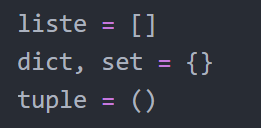 [Speaker Notes: Viktig å bruke korrekte parenteser for at Python forstår hvilken datatype du vil bruke.
Hvordan skiller vi dict og set tror dere?
Hvem har hørt om tuppel og vil beskrive dette?]
Lister
Når man trenger flere variabler. 
Med en logisk sammenheng.
Navn, tall, studenter, mat...
I python: lov å blande datatyper, men dette er fy-fy.
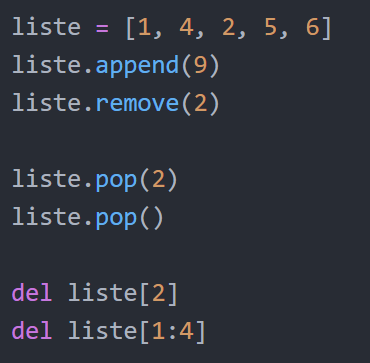 [Speaker Notes: Forklare/spør om hvert steg her.]
Mengde
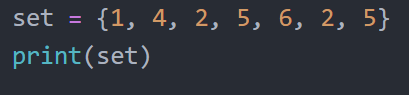 En type liste som kun kan innholder unike verdier.

Hva gjør disse funskjonen i et set?
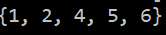 [Speaker Notes: Spør om/ forklar forskjellen mellom remove og discard]
Dictionary
En type liste der du kan linke elementene til noe spesifikt.
F.eks en string: “Miriam”:”Cheez Doodles”I en dictionary om favorittmat.
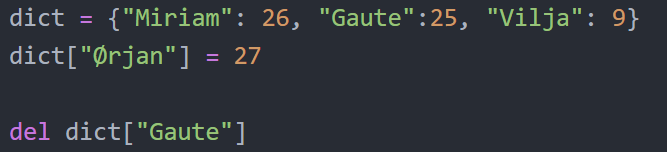 Nøsting av lister
Lister må gjerne nøstes!
Hvordan får jeg tak i rette elementer?
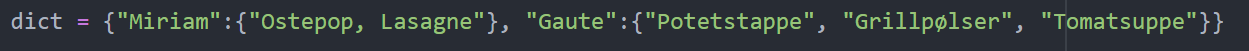 [Speaker Notes: Fokus på at når man nøster må man ha kontroll på hvordan man får tak i de ulike elementene.]